Зимние пейзажи в детских рисунках
Кравцун М.Г. МБОУ ЕСОШ №1
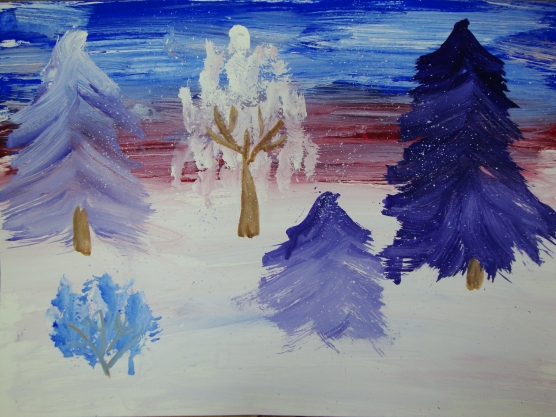 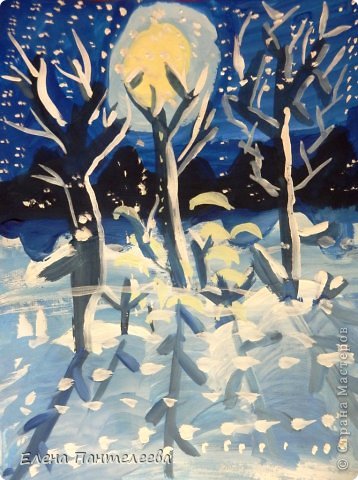 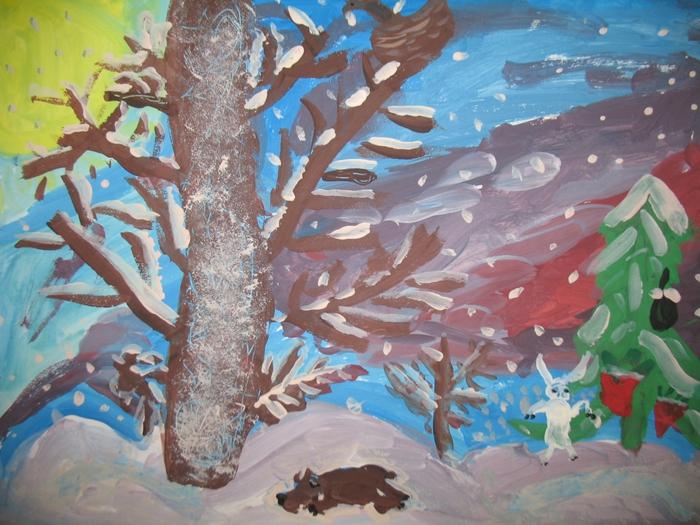 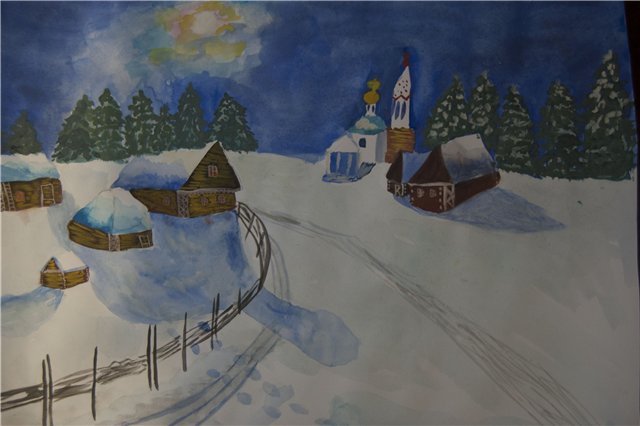 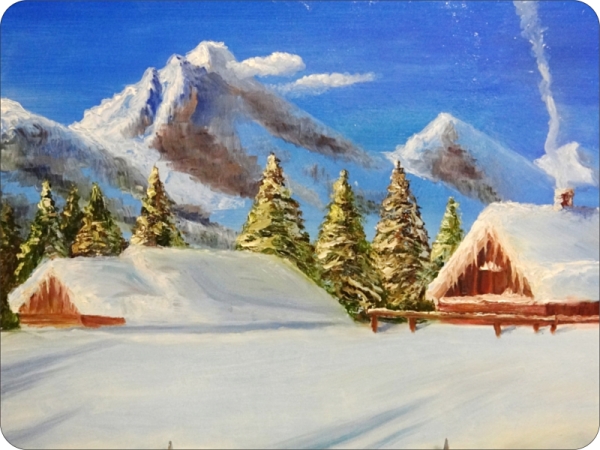 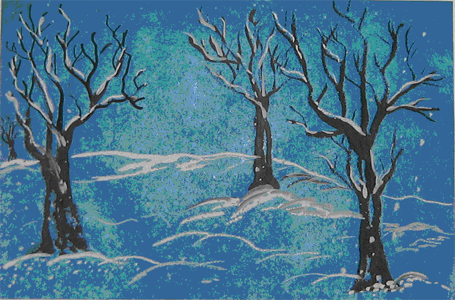 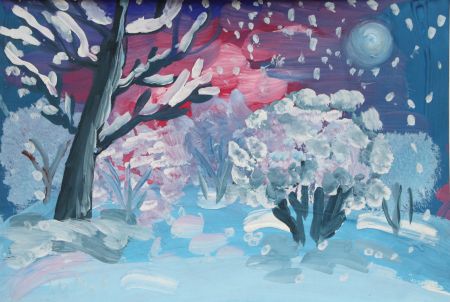 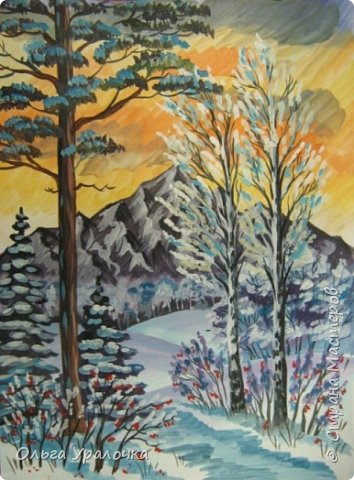 ВОПРОСЫ
Какие цвета в основном используют на зимних пейзажах?
Что бы вы нарисовали на зимней картине?
За что вы любите зиму?
Какое ваше любимое время года? Опишите его.